How NOAA Fisheries Leveraged Competitions and Collaboration 
to Automate the Identification 
of Right Whales using Deep Learning
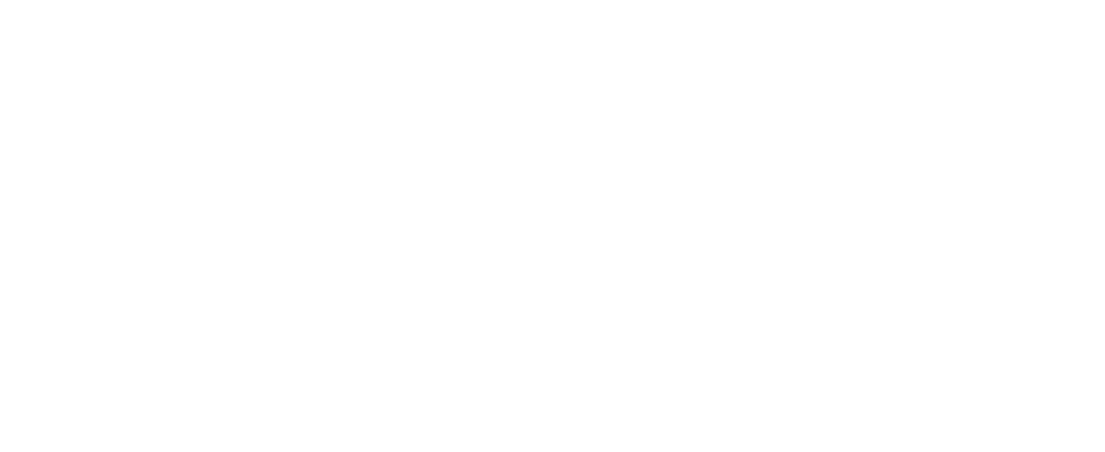 [Speaker Notes: Hi there.  I’d like to give you a brief overview of how we used a Citizen Science competition combined with extensive public and private partnerships to achieve the ambitious goal of automating right whale photo identification with deep learning. 

I’ll also touch on our exciting new project to detect whales with space orbiting satellites!]
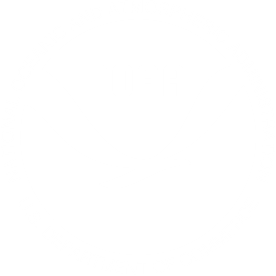 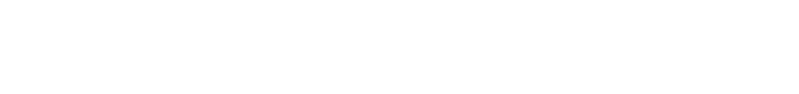 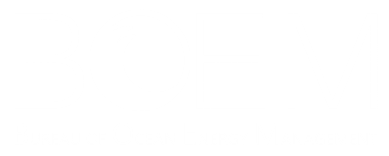 Jason Holmberg, Jason Parham, Drew Blount
Timothy White
Christin Khan
Kimberly Goetz
David Weller
Trevor Joyce
Paul Wade
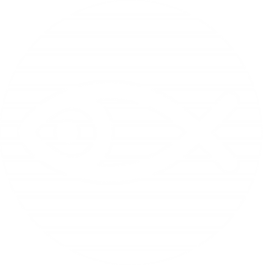 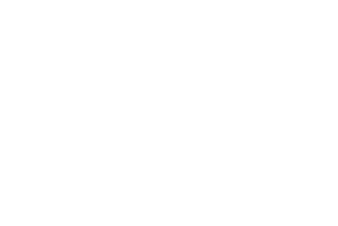 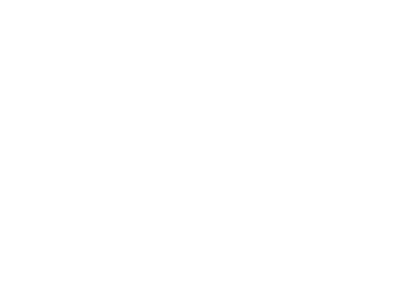 Philip Hamilton
Heather Pettis
Erin Murnane
Christina Nevarez
Will Rayment
Steve Dawson
Dave Johnston
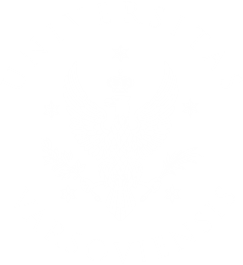 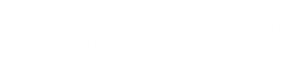 Marek Cygan
Marcin Mucha
Robert Bogucki and Maciej Klimek
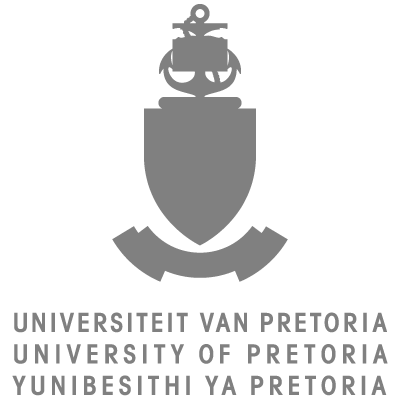 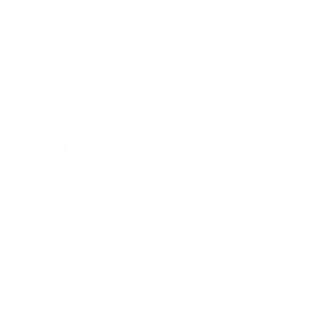 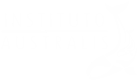 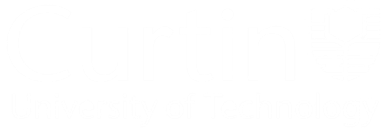 Karina Groch
Vicky Rowntree
Els Vermeulen
Claire Charlton
[Speaker Notes: So - my name is Christin Khan and I’m with NOAA Fisheries at the Northeast Fisheries Science Center in Woods Hole but this work has been a monumental undertaking with researchers and data scientists around the world]
RIGHT WHALES
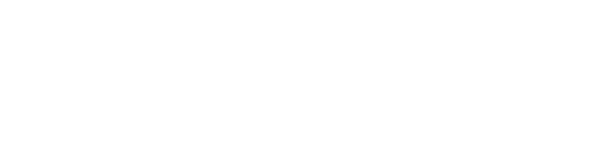 <400
[Speaker Notes: As you may know --- there are less than 400 North Atlantic right whales alive today and they are in a dangerous decline]
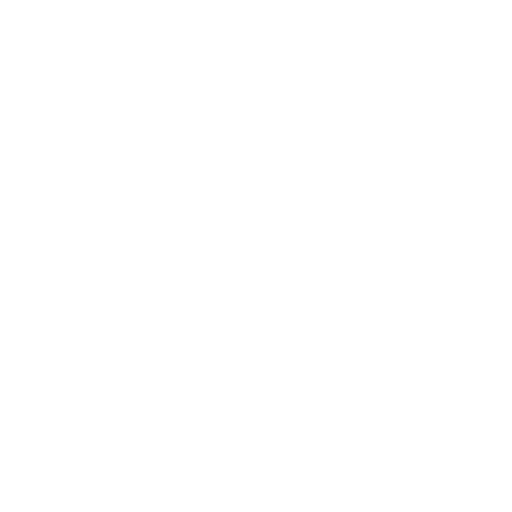 AERIAL SURVEYS
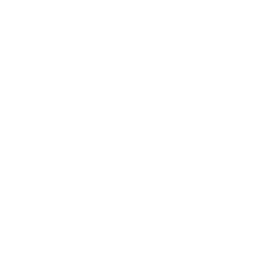 [Speaker Notes: We fly aerial surveys to monitor their abundance and distribution]
PHOTO IDENTIFICATION
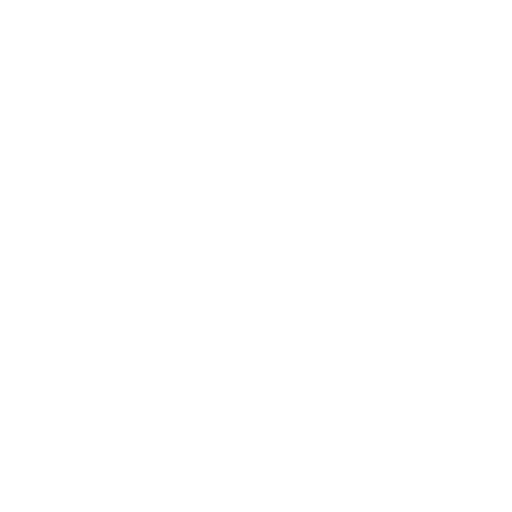 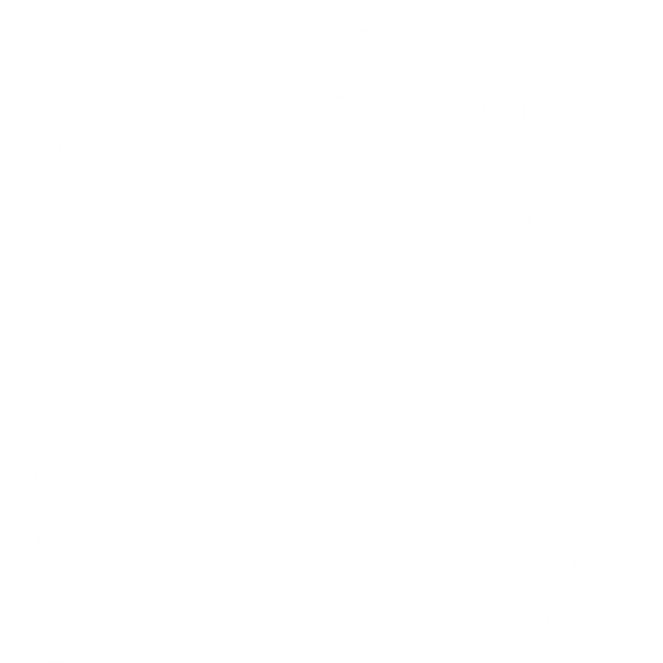 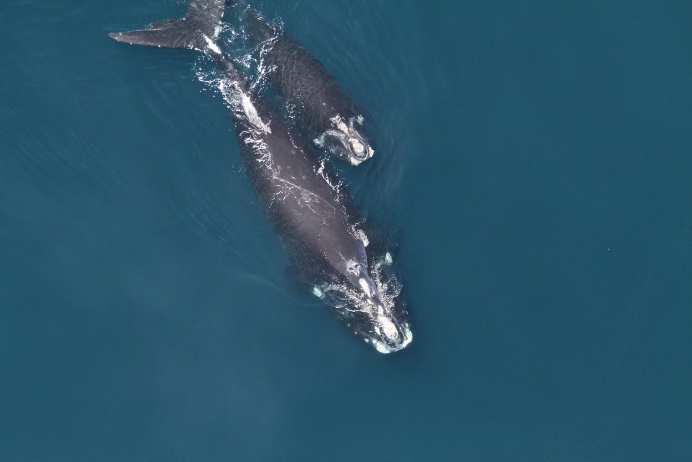 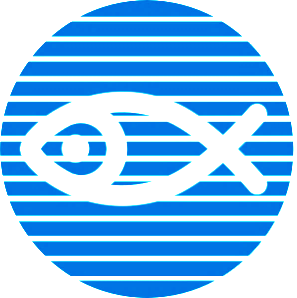 [Speaker Notes: The photographs we take on these surveys are matched to the North Atlantic Right Whale Catalog and form the basis for mark-recapture estimates of abundance along with many other important research efforts]
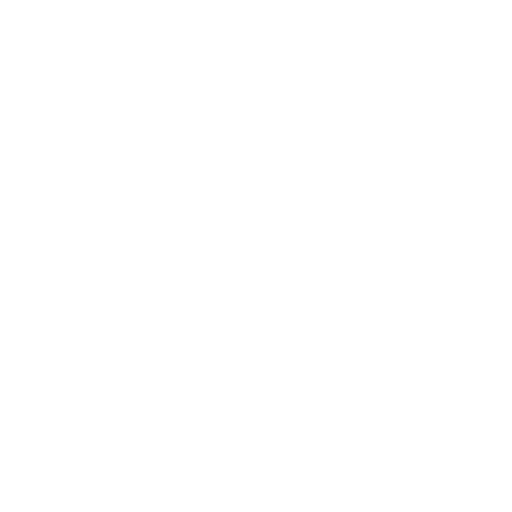 Sometimes easy…
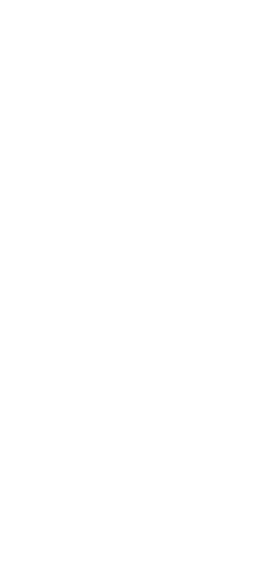 [Speaker Notes: Sometimes identifying whales is super easy and there are individuals we can recognize even from the air a mile away, like Ruffian, who has very distinctive scar patterns.

But for whales with very generic callosities, bad photographs, limited sighting records, well…]
Sometimes not…
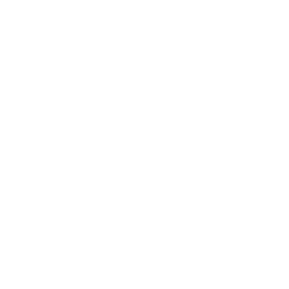 [Speaker Notes: Sometimes it can be pretty frustrating…]
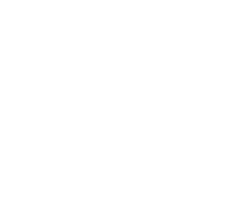 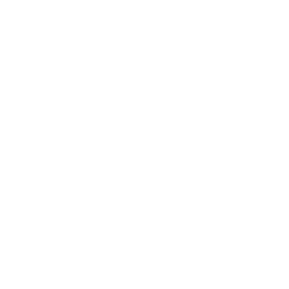 [Speaker Notes: One such day… I took a break and checked Facebook…]
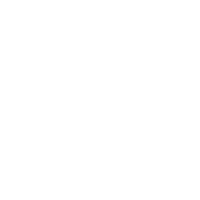 Want to tag yourself?
[Speaker Notes: I was immediately greeted by the suggestion that I might want to tag myself 

Well… this got the gears churning as I thought with exasperation – “no! I don’t want to tag myself but can you help me with this whale!?”]
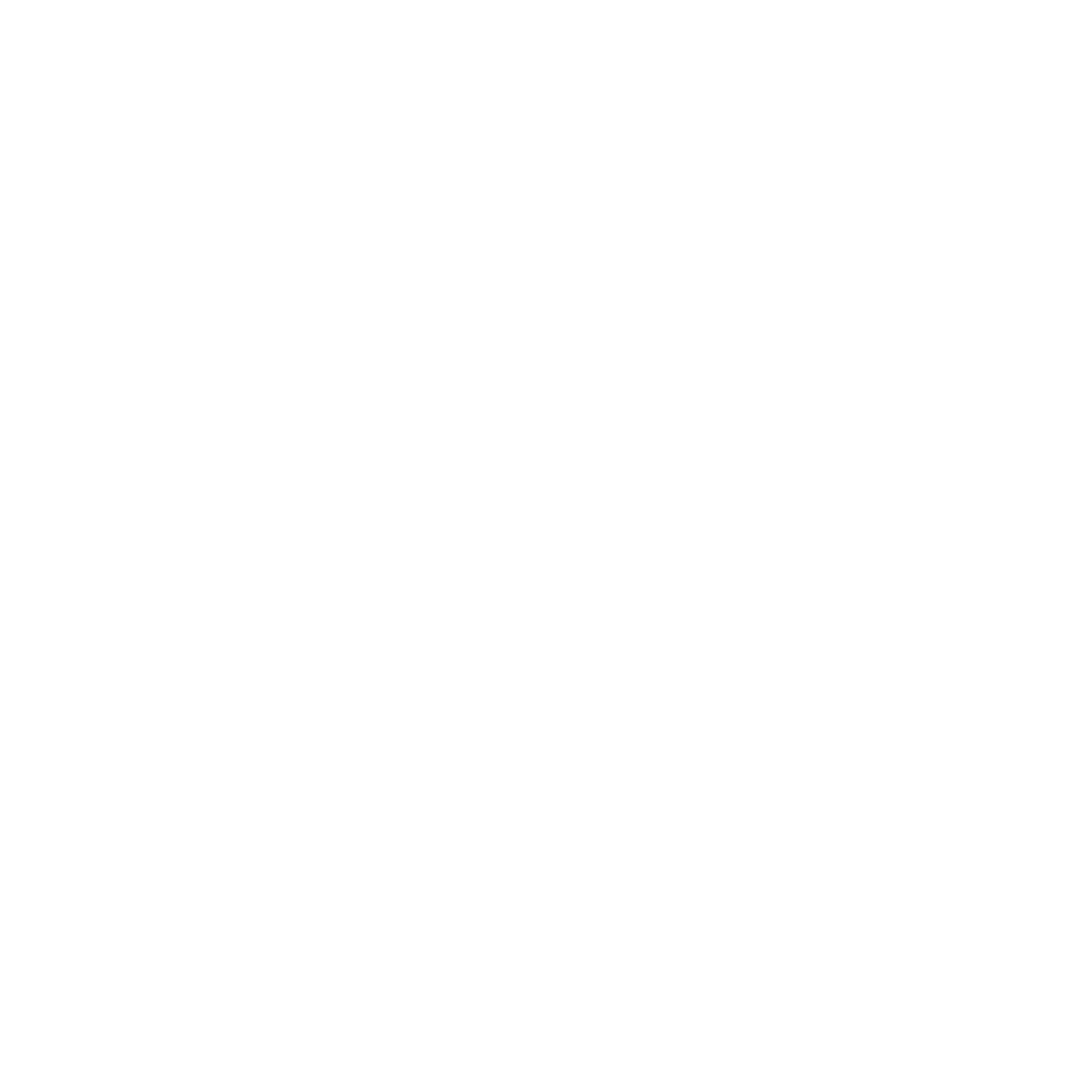 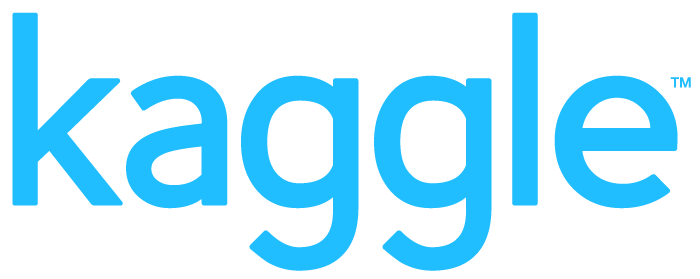 [Speaker Notes: After bouncing the idea around for awhile, a colleague suggested a Kaggle competition for algorithm development]
KAGGLE COMPETION
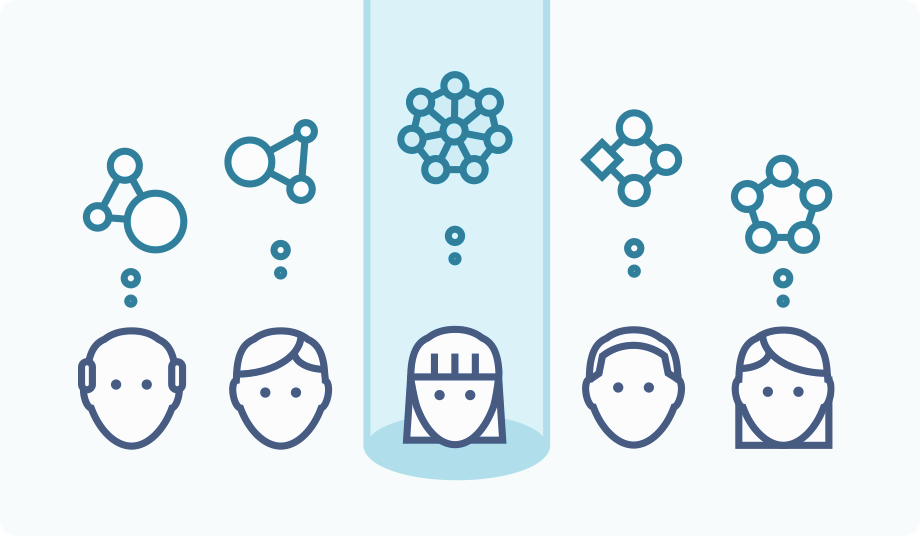 [Speaker Notes: Now, I imagine by now you are all familiar with the concept of a data science competition where citizen scientists from around the world compete to help solve your problem… back in 2015, the idea was fairly new to me and I was stunned by ease of harnessing such a high quality talent pool to tackle such a challenging problem]
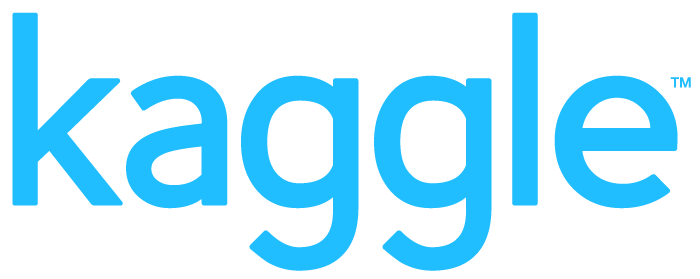 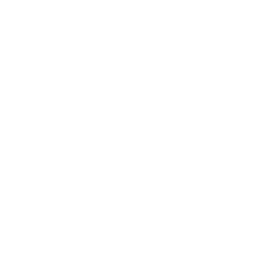 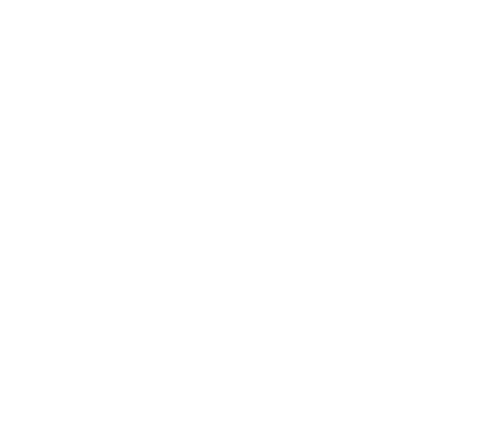 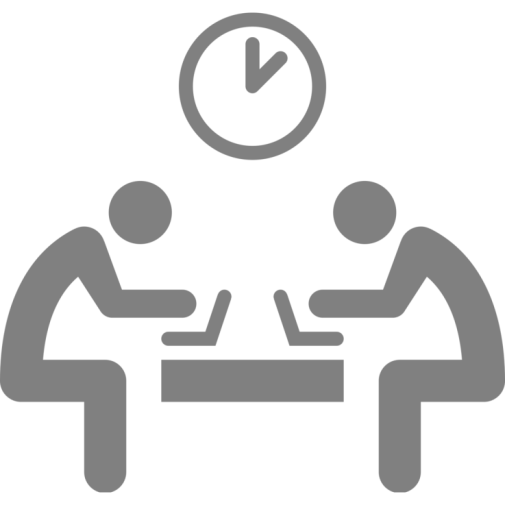 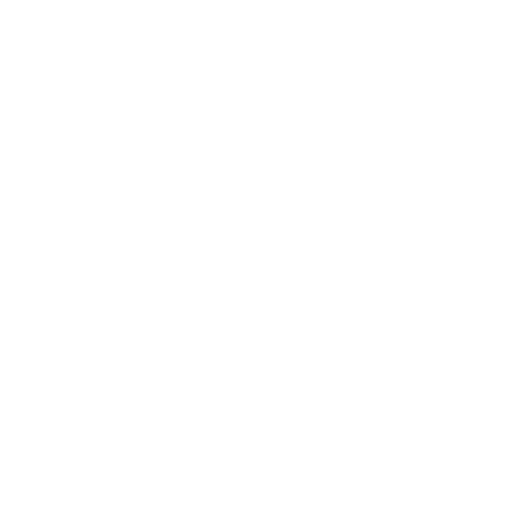 364 teams        CNNs          87%       code
[Speaker Notes: 364 teams of data scientists participated

It became clear that the best solutions were based on convolutional neural networks, which is not something that I knew before the competition

We achieved a percent correct classification score of 87% top-1 accuracy !!!

And we received the source code on GitHub]
PUBLICATION
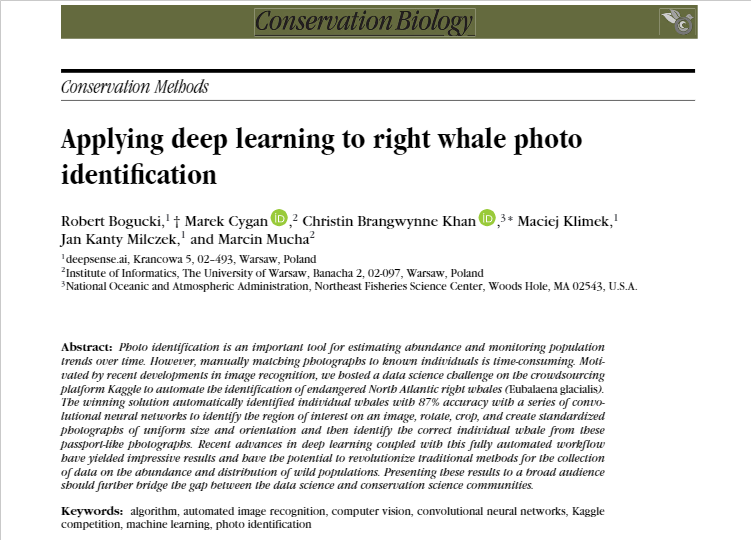 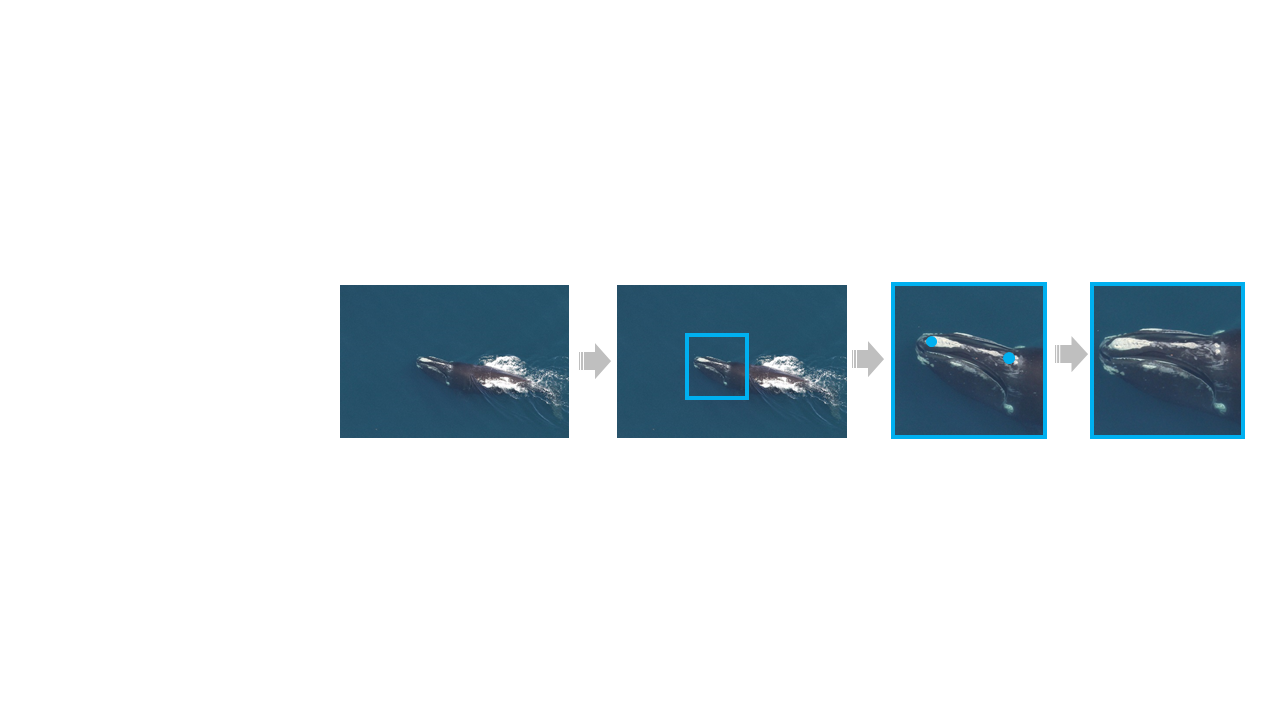 [Speaker Notes: I went on to collaborate with the winning team Deepsense.ai to publish the results of their deep learning approach in 2018

We hoped to encourage others to consider the use of computer vision for conservation]
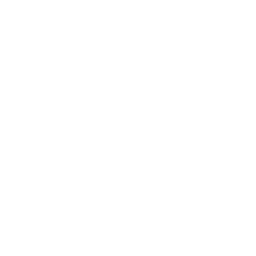 Challenges
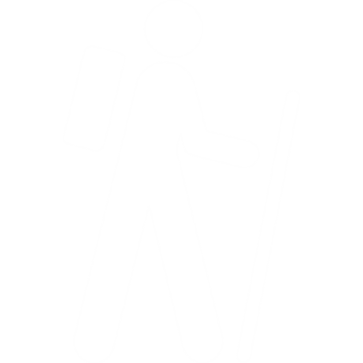 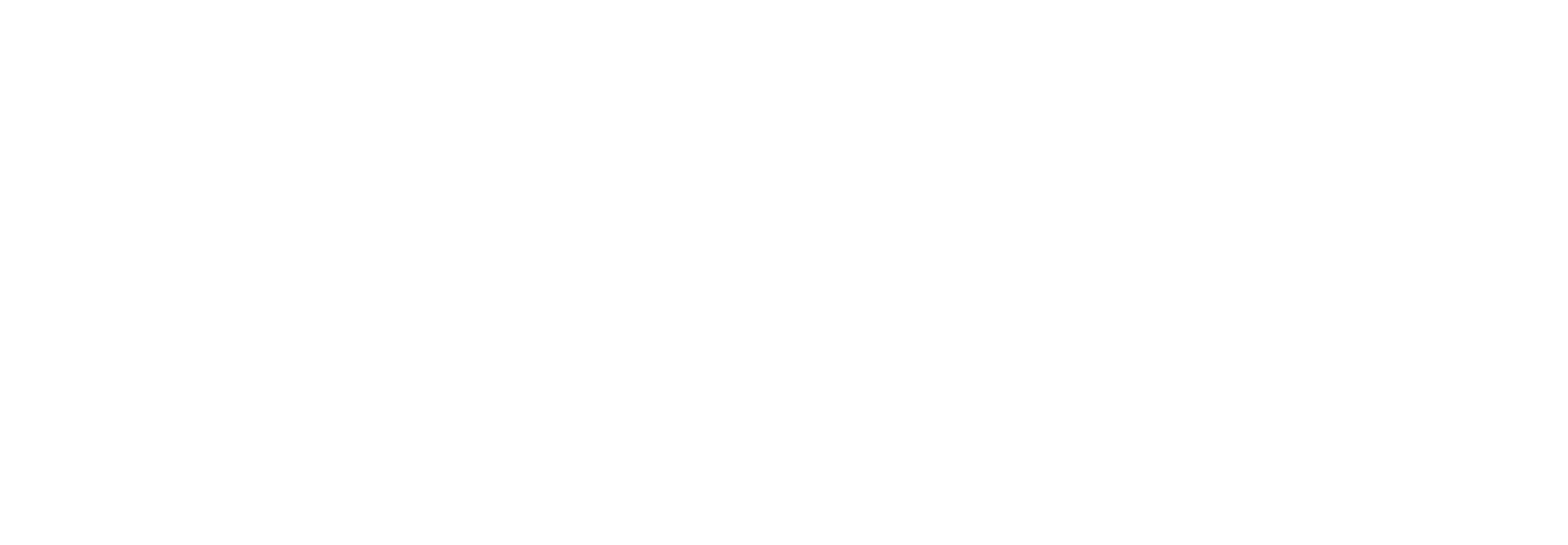 [Speaker Notes: But going from the success of a technical solution to the user friendly interface that I needed turned out to be a much bigger challenge than I had anticipated, and it took awhile to both figure out and fund the ideal solution…]
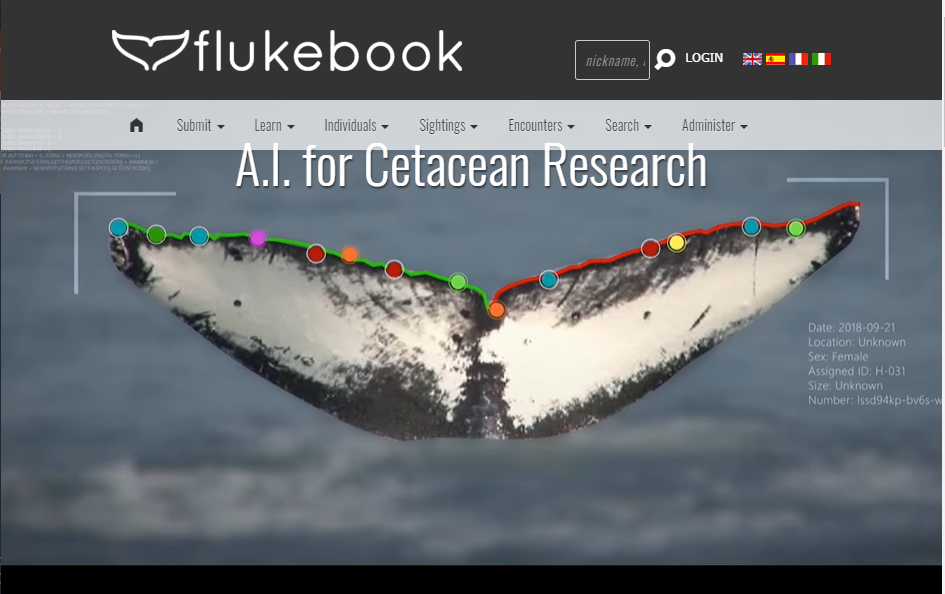 [Speaker Notes: Eventually I found success by collaborating with the team from Wild Me – the developers of Flukebook.  Turns out that I didn’t have to re-invent the wheel and they had already laid a lot of the groundwork on a user friendly platform built for applying AI to photo identification.  The system was originally designed for whale sharks but has since expanded to include many other species.]
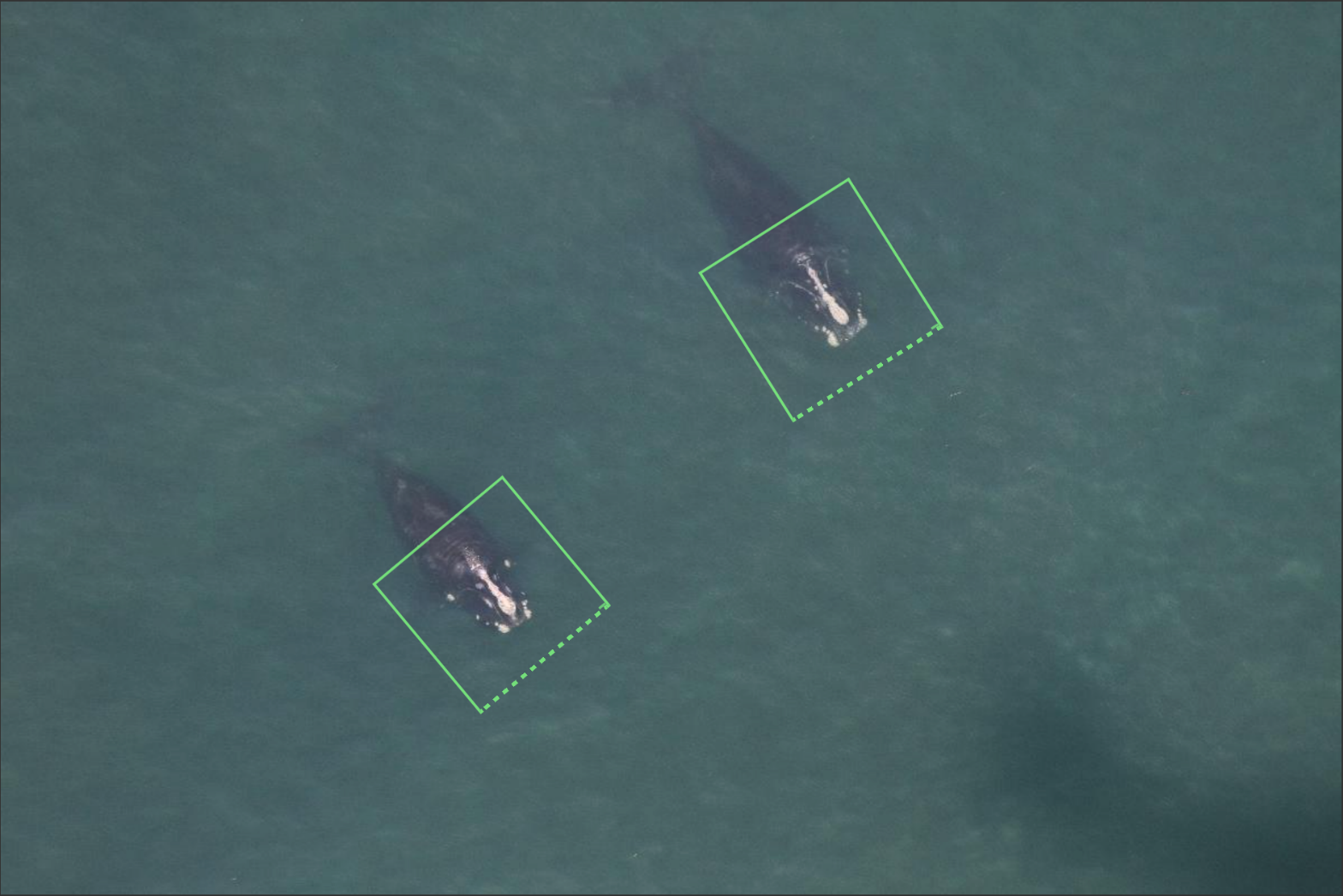 [Speaker Notes: Even though Wild Me had their own existing algorithms, they were willing to collaborate and incorporate this new deep learning algorithm for right whales into their code base, and the team from Deepsense.ai was willing to provide technical support to assist during their first attempt at retraining the algorithm.  The best of both worlds!

The system went live for North Atlantic right whales in 2019]
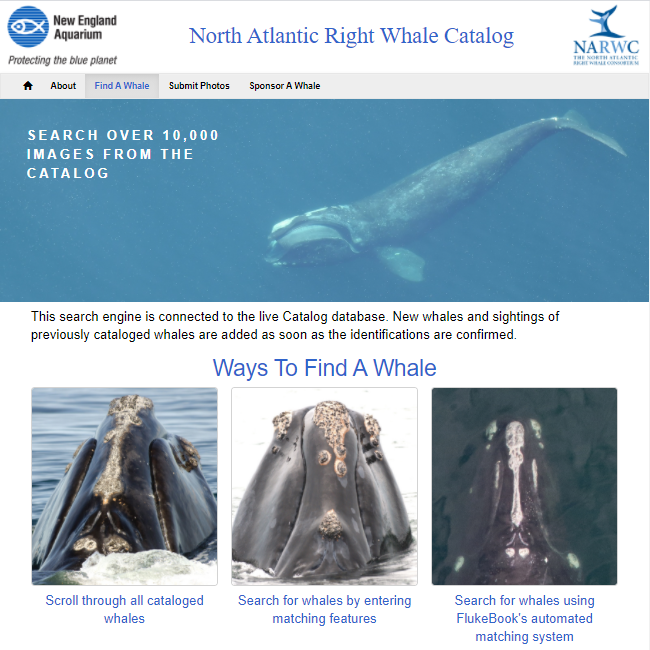 [Speaker Notes: The New England Aquarium was engaged as an important partner in this effort and we found a way to seamlessly integrate the new AI system through the existing North Atlantic Right Whale Catalog website]
SOUTHERN RIGHT WHALES
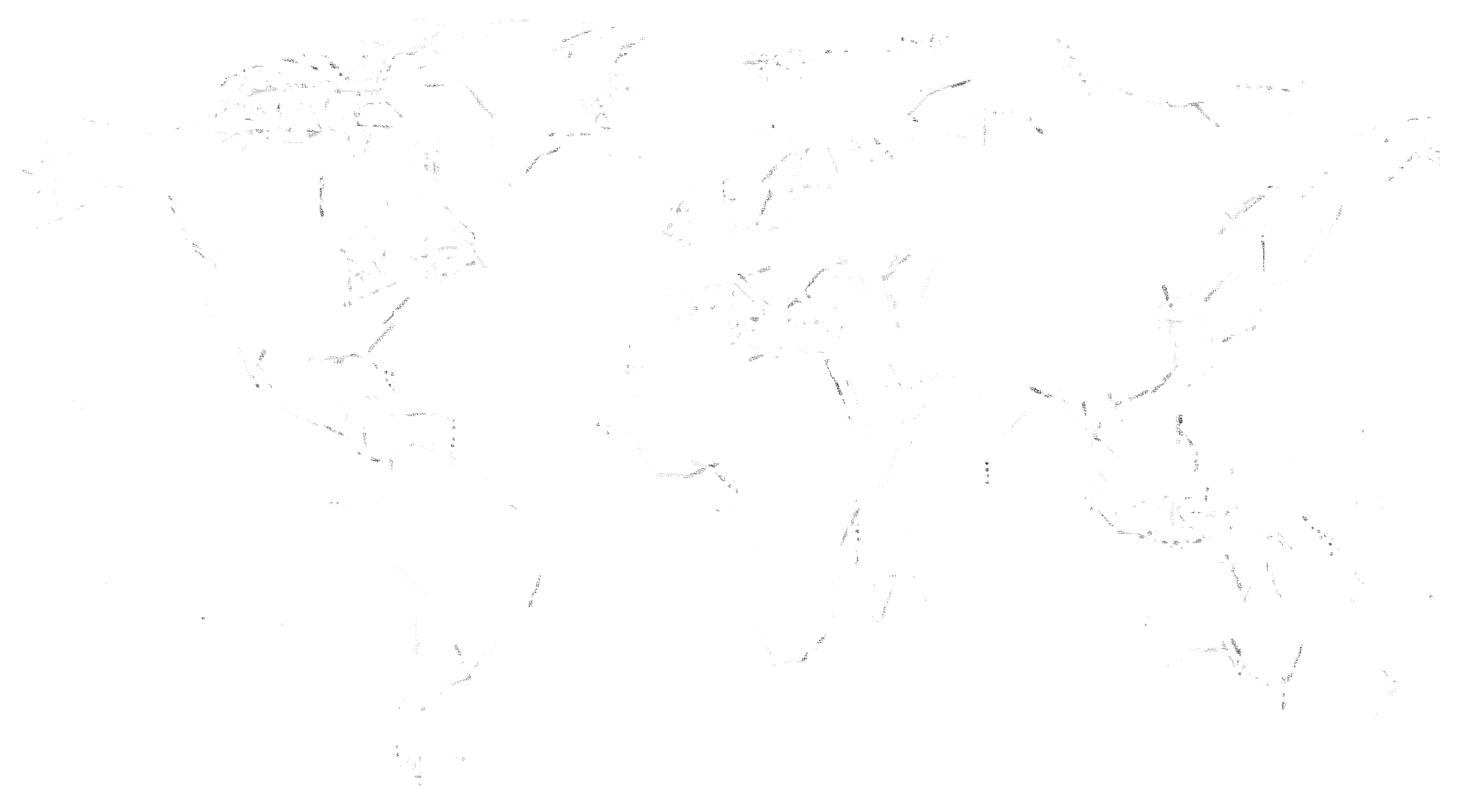 [Speaker Notes: North Atlantic right whales are morphologically similar to the Southern right whale, and while I was initially a bit daunted by the challenge of incorporating these other photo catalogs, the benefits to the research community were too great to ignore, so in 2020 we expanded the system to include catalogs from South Africa, New Zealand, Australia, Argentina, Brazil, and Chile. 

As expected, accuracy for the Southern right whales was considerably lower at only 26% top-1 accuracy (compared to 61.3% for the operational system in the North Atlantic).]
VESSEL PHOTOS
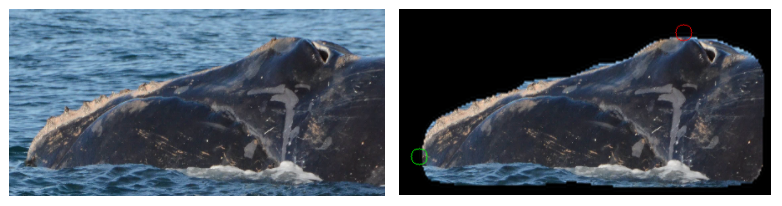 [Speaker Notes: This past October 2020, machine learning was completed to expand the capacity of the system to recognize whales from lateral vessel-based photographs. 

Wild Me has achieved some impressive results on these challenging images with background subtraction and a state-of-the-art machine learning algorithm named “PIE” for Pose Invariant Embeddings. This novel approach is achieving 55% top-1 accuracy and 80% top-5 accuracy on a database of around 3600 left side head images.


This work to be able to match whales based on multiple features and from multiple perspectives is really pushing the boundary on what is possible in automated wildlife identification]
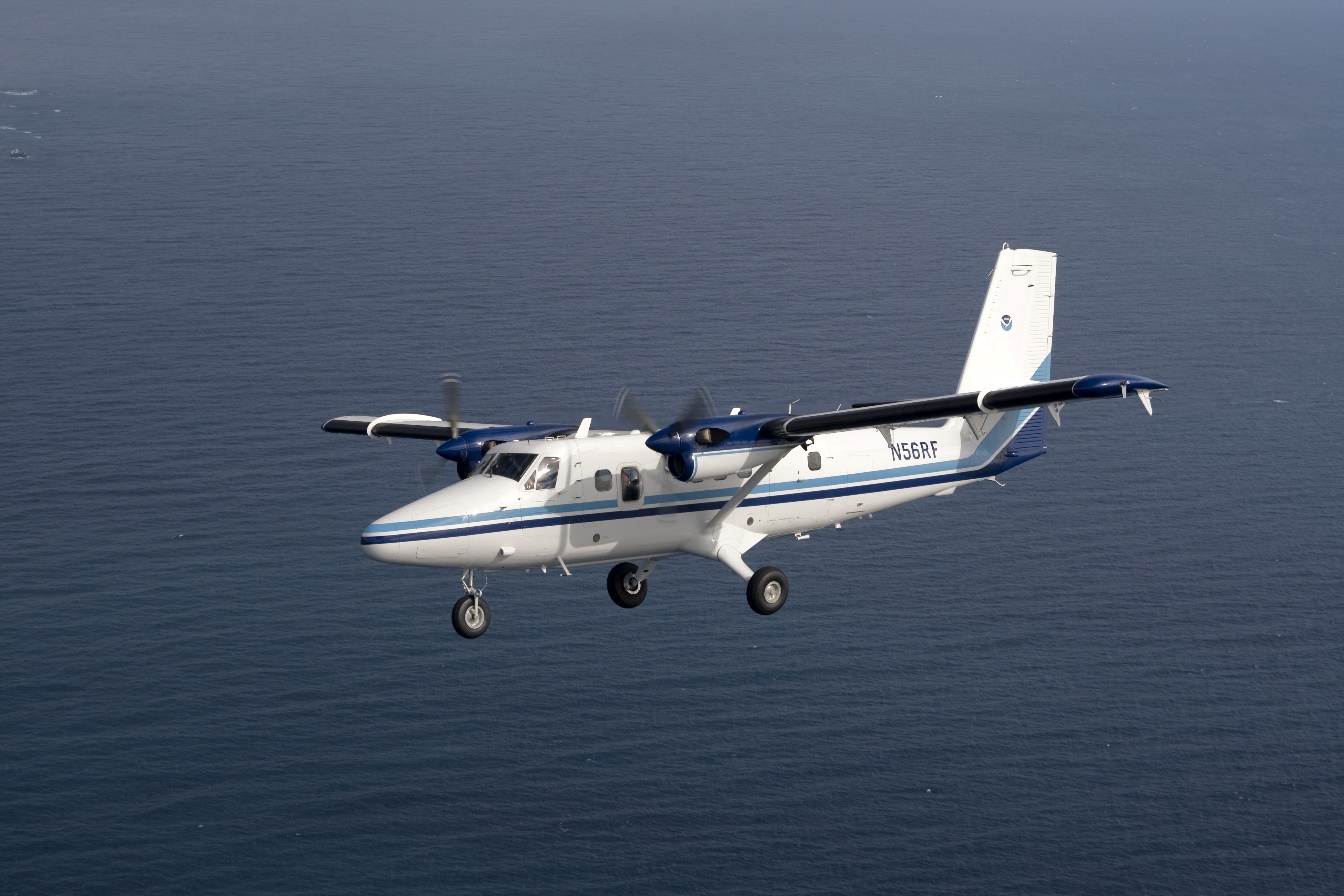 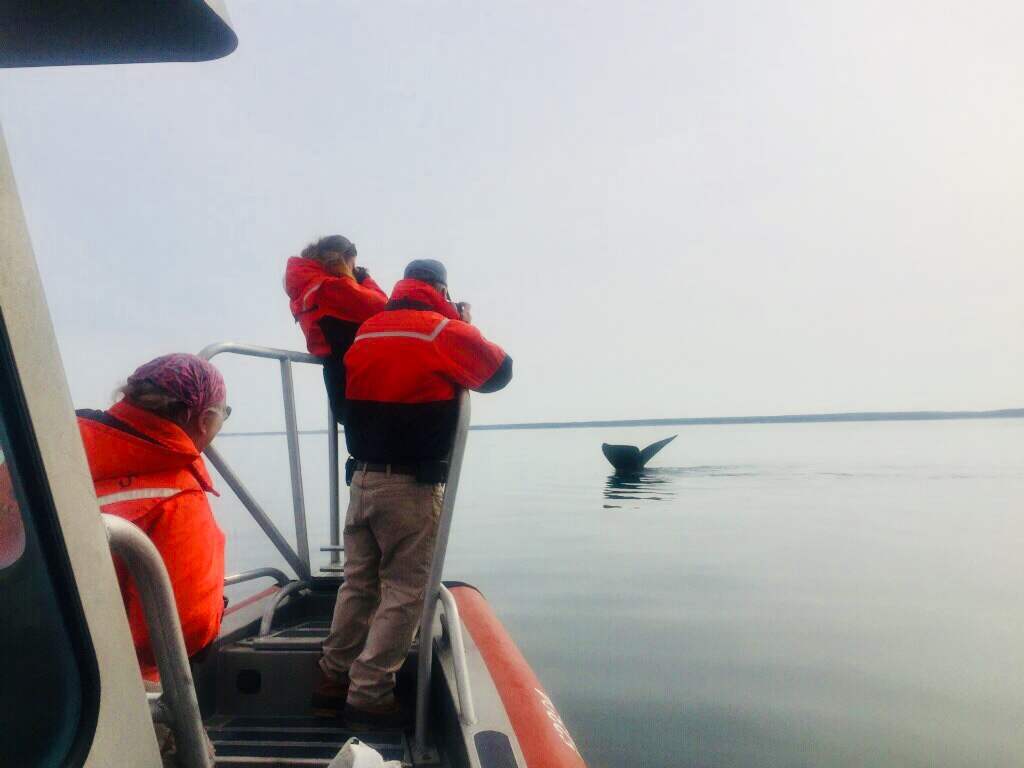 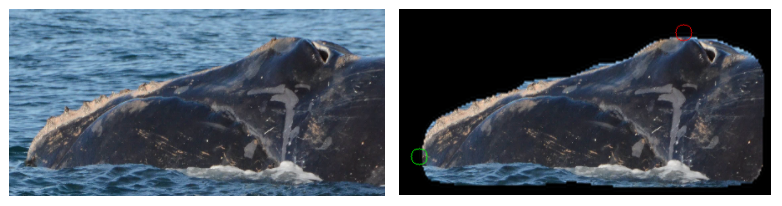 [Speaker Notes: So… while there is still lots of room for improvement in the system, we now have an operational AI based workflow for the detection of right whale from both aircraft and vessel photos!]
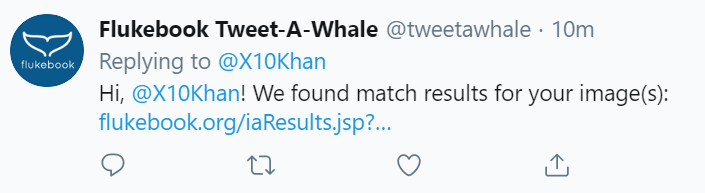 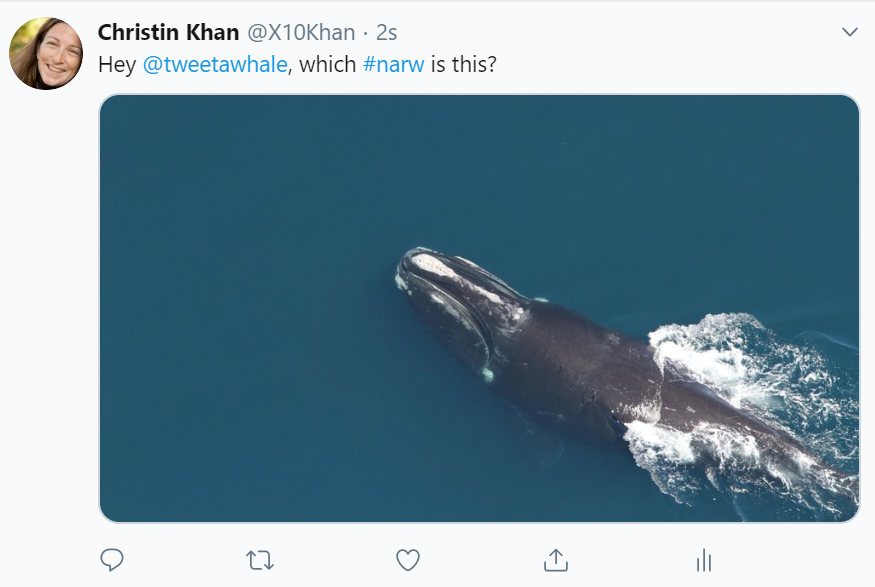 [Speaker Notes: And we are even beta testing a system where a photo can be quickly submitted and ID’d using Twitter!]
SATELLITE
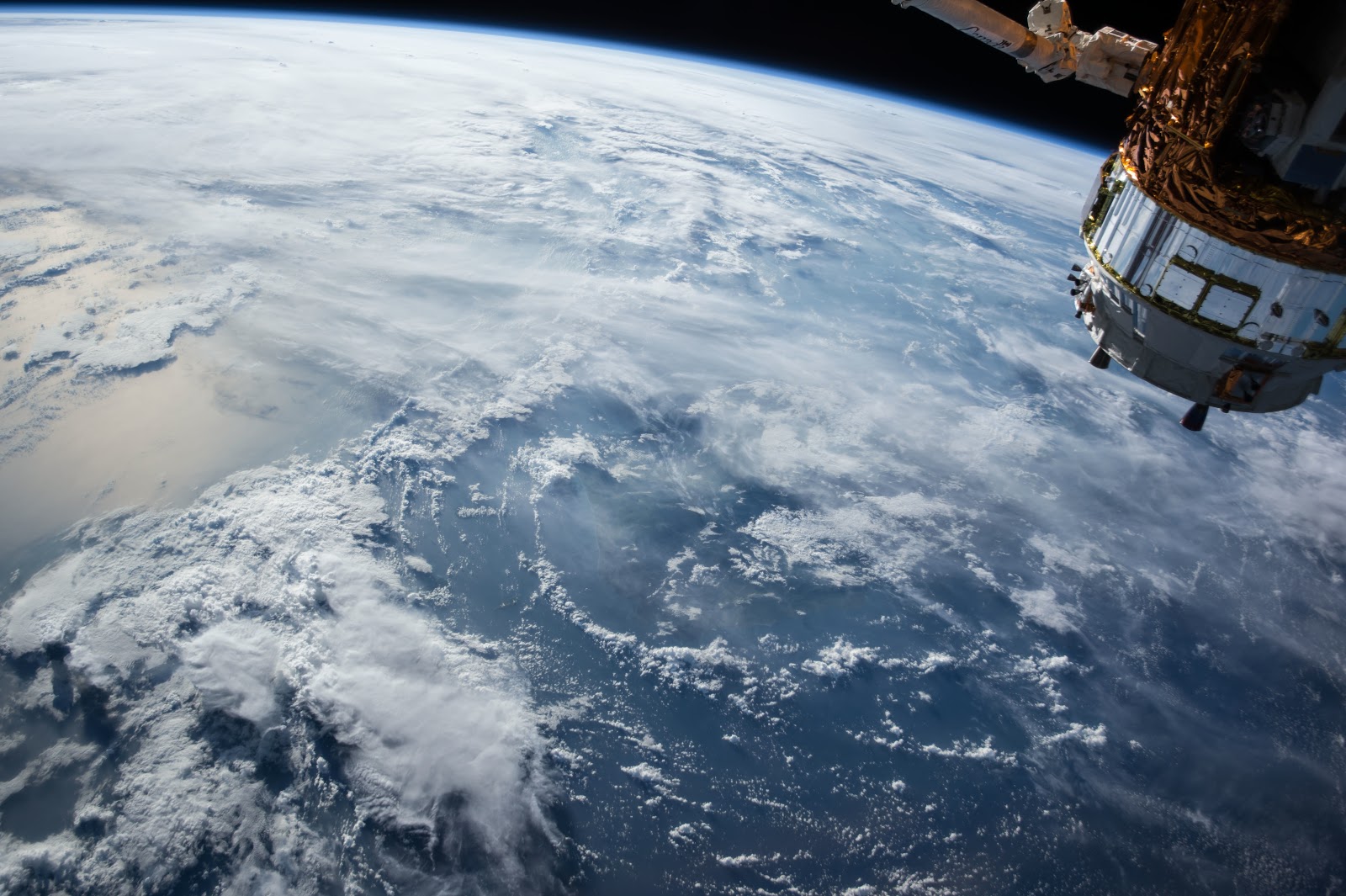 [Speaker Notes: And now on to a slightly different topic – a new collaboration with Kim Goetz at the Alaska Fisheries Science Center along with colleagues from the Naval Research Laboratory and the Bureau of Ocean Energy Management….

We are exploring the feasibility of creating an operational whale detection system using satellite imagery.  You may have heard Kim Goetz’s talk on this project earlier in the workshop.]
PROOF OF CONCEPT
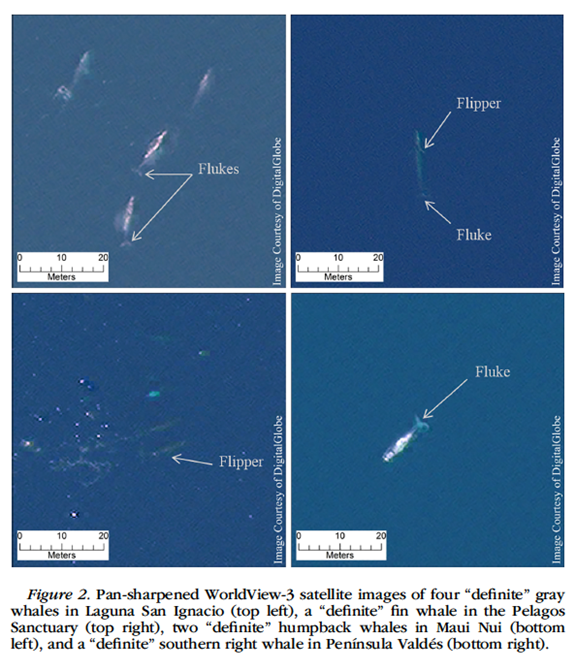 [Speaker Notes: Satellite detection of whales has been demonstrated as a proof of concept by several recent publications, most notably this recent work by Dr. Hannah Cubaynes in 2018 which demonstrated the detection of four different species of whales (fin, humpback, right, and gray) from Maxar’s WorldView-3 imagery with 31 cm panchromatic resolution.]
FIRST CNN APPROACH
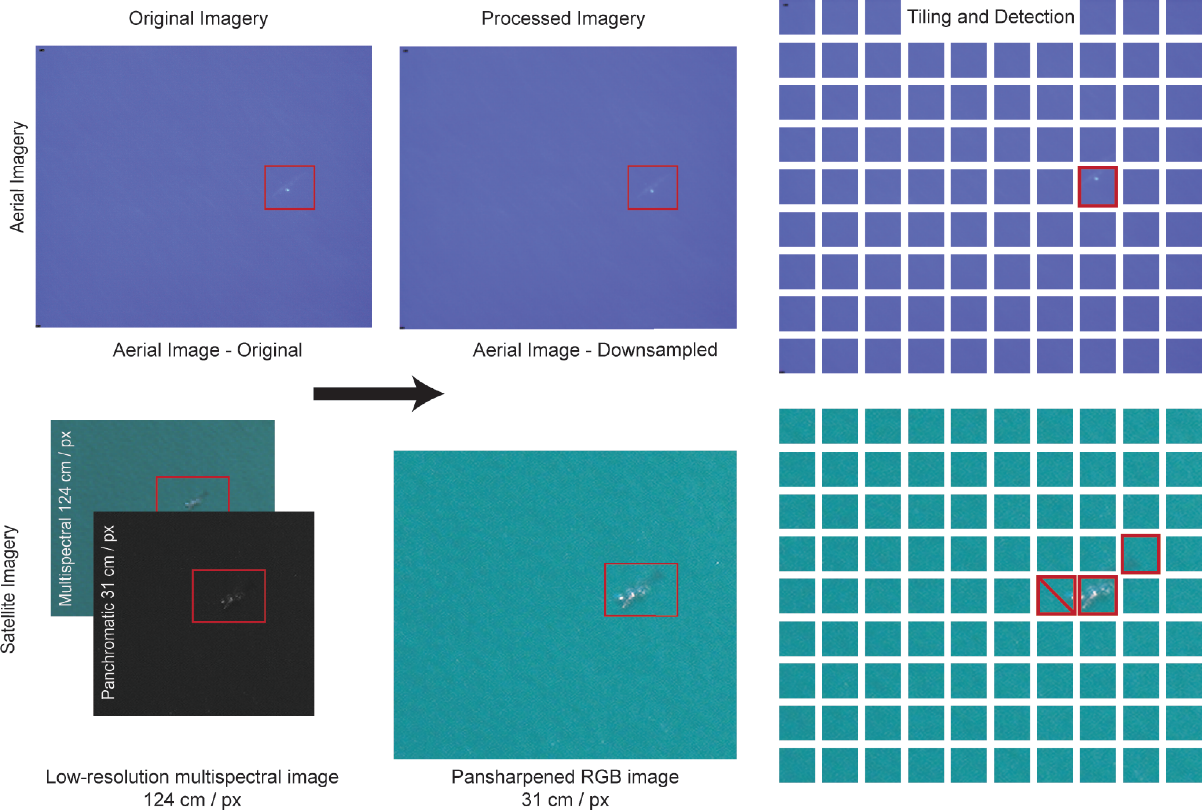 [Speaker Notes: The 2019 paper by Borowicz et al showed the ability to detect whales using convolutional neural networks (CNN) using standard ResNet and DenseNet architecture on downsampled aerial images of minke whales and then tested on WorldView-3 imagery. 

This is an exciting development because obviously machine learning algorithms are a precursor to an operational system]
MOMENTUM
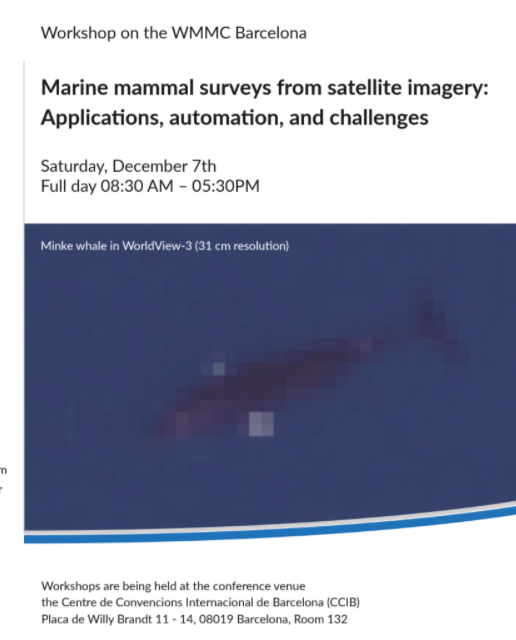 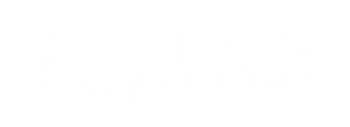 [Speaker Notes: So… all of this seminal research has been building up over the years into something that is beginning to look like we could take it out of academia and into production.  At the last marine mammal conference in Barcelona there was a workshop on the detection of marine mammals from very high resolution satellite imagery and the room was a buzz with the possibilities that this holds for understanding worldwide marine mammal distribution and abundance some day.]
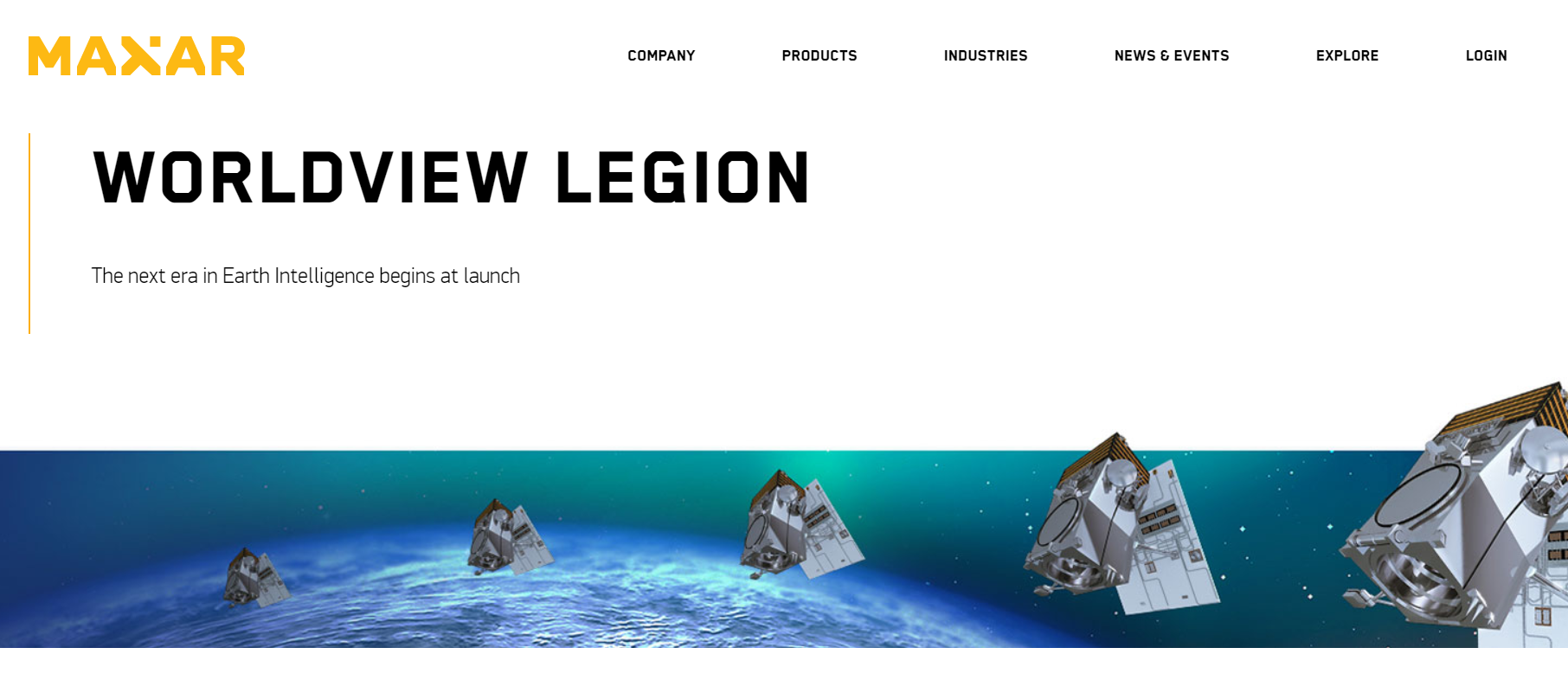 [Speaker Notes: There are also two big developments with the satellite company Maxar that really caught my attention – one is the WorldView legion program which launches next year and will have a revisit rate of up to 15 times per day and the capacity to collect data over open water at the same 30 cm resolution as WorldView-3

Truly impressive scale of image collection on the horizon]
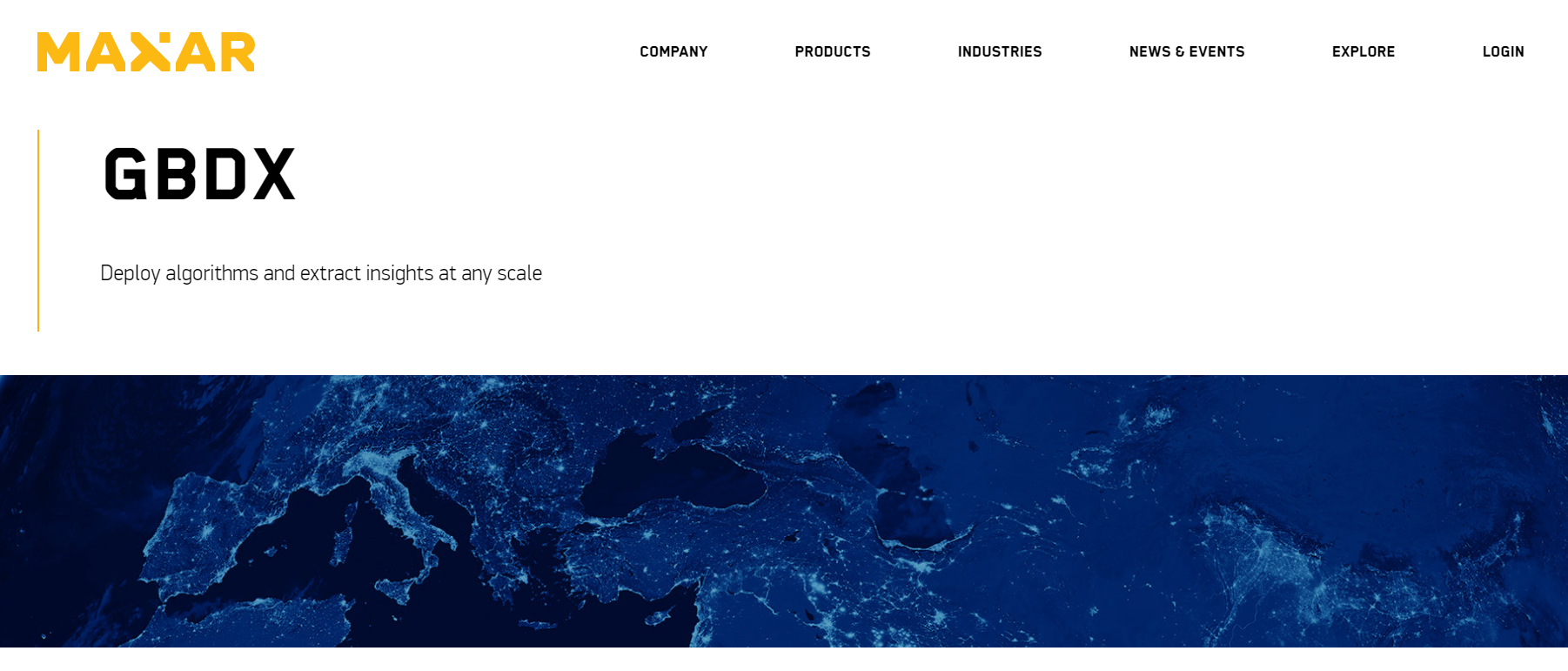 [Speaker Notes: The other infrastructure in place to support the operational usage of very high resolution satellite imagery is their Geospatial Big Data (GBDX) platform which is a cloud data storage interface where you can access WorldView-3 imagery stored in the cloud on Amazon Web Services (AWS) and process machine learning algorithms using Docker without ever having to download and visually inspect the imagery. Accessing data in the cloud would alleviate the time and burden of downloading large image files.]
ACCESS TO IMAGERY
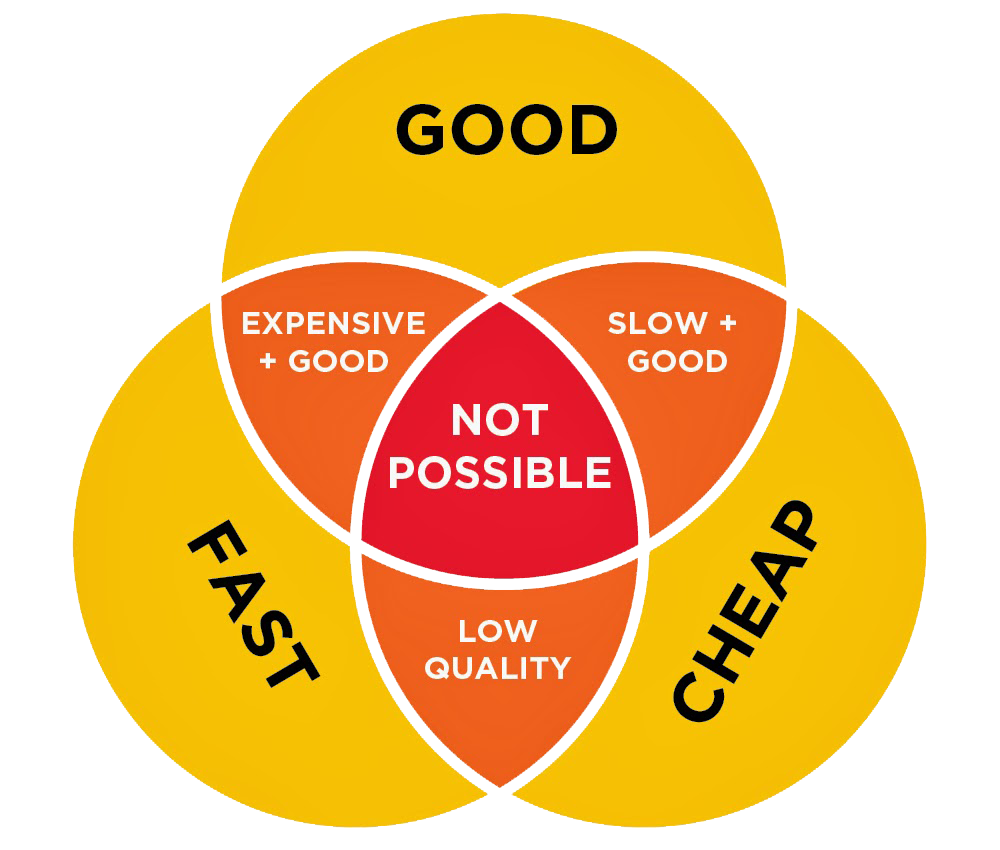 [Speaker Notes: Now… while these developments have been ramping up in recent years and becoming ever more tempting… access to the imagery at large scales has been a significant obstacle to progress.

We basically want worldwide coverage of the highest resolution commercially available satellite imagery at an affordable price – and no surprise – this isn’t possible yet]
SATELLITE TASKING
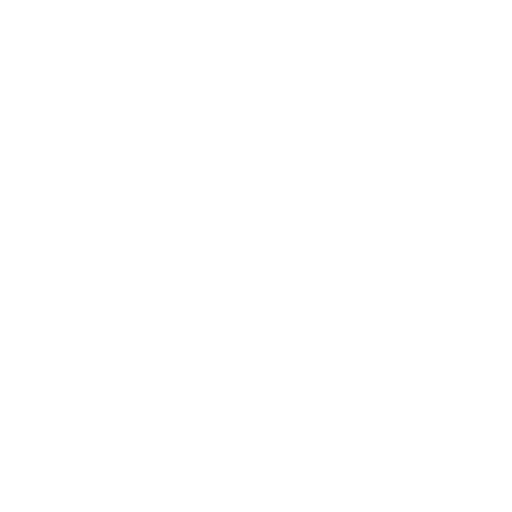 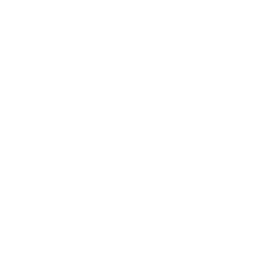 [Speaker Notes: However, we have found a mechanism in collaboration with BOEM, USGS, and the National Geospatial-Intelligence Agency to acquire some imagery at a meaningful scale

Very high resolution satellite imagery from WorldView-2 and WorldView-3 satellites have been tasked over seasonal aggregations of North Atlantic right whales and the Cook Inlet beluga and work has begun on automating the workflow in collaboration with NRL with a variety of Python scripts to query Maxar’s imagery database, address sun glint phenomena and band offset , tile, and detect objects of interest via spectral statistics.]
CHALLENGES AHEAD
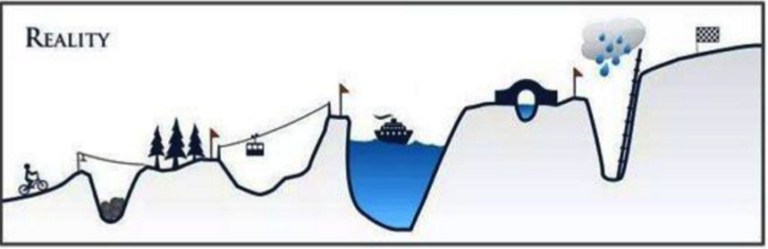 [Speaker Notes: There are significant obstacles ahead and it remains to be seen whether or not satellite imagery can truly be used operationally for whale detection but we are poised to make some big progress on this initiative in 2021…]
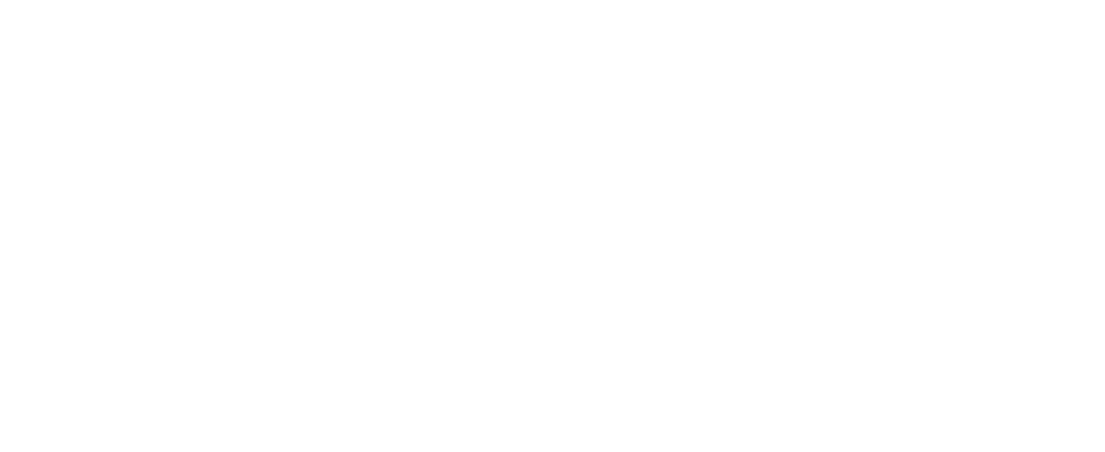 christin.khan@noaa.gov
[Speaker Notes: I’m happy to chat further about either of these project if you’d like to shoot me an email]